Power Containers: An OS Facility for Fine-Grained Power and Energy Management on Multicore Servers
Kai Shen, Arrvindh Shriraman, Sandhya Dwarkadas, 
Xiao Zhang, and Zhuan Chen 
University of Rochester    
 Shriraman is now at Simon Fraser University; Zhang is now at Google.
1
ASPLOS 2013
Problem Overview and Motivation
Power/energy are important for data centers and servers
Dynamic power consumption on modern hardware
Power proportionality: 5% idle power on Intel SandyBridge
Workload dependency: 3:2 power ratio on same machine

A server runs many requests from users; needs per-request power accounting and control
Request is basic unit of                                                                    user-initiated work
Carbon footprint of a                                                                           web search?
Power viruses in cloud
Request is basic unit of                                                                     load distribution
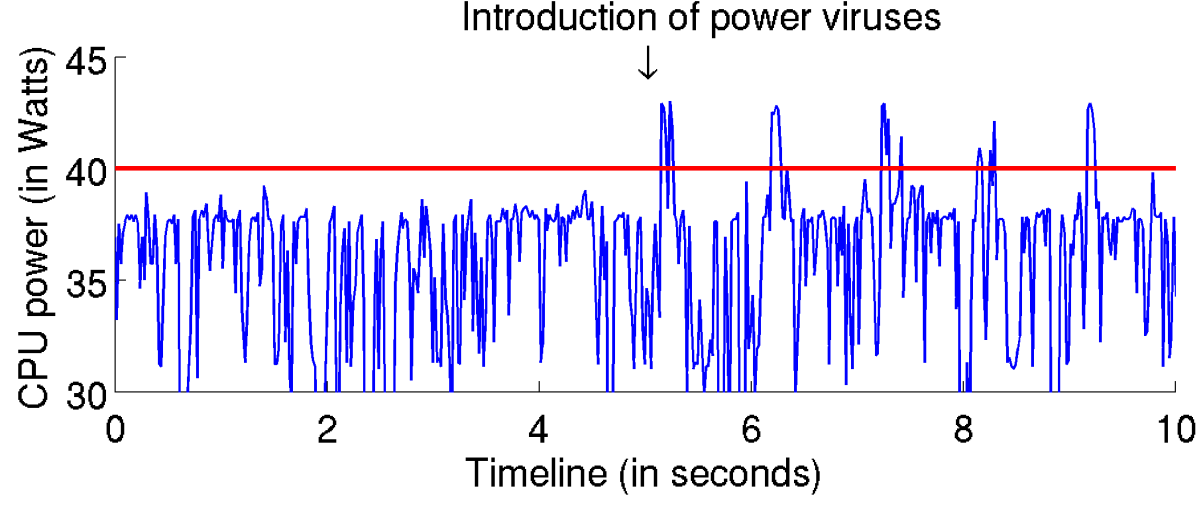 2
ASPLOS 2013
Power Containers on Multicore Servers
Challenges:
Concurrent, fine-grained request activities over multiple stages
Complex multicore power sharing; insufficient direct measurement

Approach:  event-based power modeling + request tracking
Contribution on power modeling:
Attribute multicore shared power
Use coarse-grain measurement to enhance power model online
Contribution on request tracking:
Online OS request tracking/control; transparent to applications
3
ASPLOS 2013
Multicore Power Attribution to Concurrent Tasks
Bellosa’s event-based power model 
Assumes direct, linear relationship between one’s power and physical activities (instructions, cache references, bus activities, …)

On a multicore, maintenance of shared resources consumes certain power when at least one core is active
Attribution of such shared power is not affected by one’s own physical activities, but rather depends on the level of multicore sharing
Our approach: evenly attribute to concurrently running requests
Implemented efficiently by local estimation of multicore sharing level (to avoid expensive global coordination and cross-core interrupts)
4
ASPLOS 2013
Measurement-Assisted Online Model Correction
Event-based power model is questioned on today’s system 
[McCulough et al. 2011] showed poor results
We find large model errors due to different characteristics between production and calibration workloads (worse for unusual workloads)

Our approach
Coarse-grain power measurement can help re-calibrate power model
Measurement has delays, needs alignment with modeled power
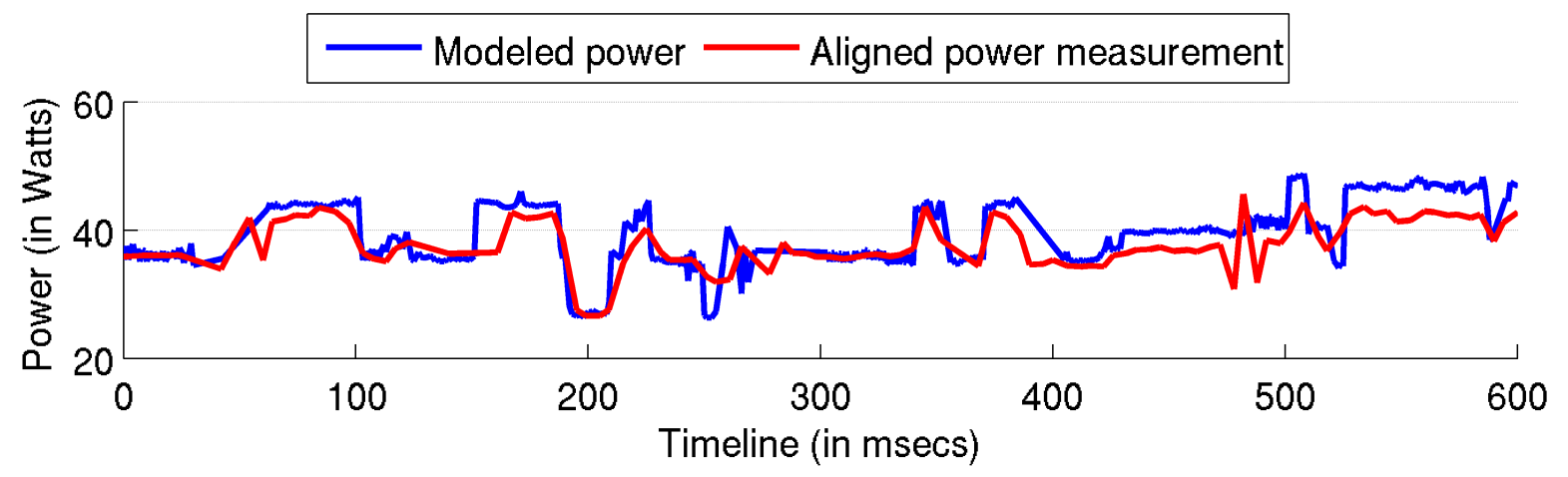 5
ASPLOS 2013
Request Power Accounting
Request context tracking in a multi-stage server 
Past techniques are not  in-band [Magpie/X-Ray], or at app/library level [Google Dapper]

Our approach
[X-Trace] net flow tracking
Track request propagation events (sockets, forks, sync, …) at the OS
Attribute and control power at proper request context
6
ASPLOS 2013
Online Overhead
Overhead depends on frequency of periodic activities;         low overhead (<1%) for sufficiently frequent activities

Periodic maintenance of an active power container
Reading hardware counters, power modeling, updating request stats  2948 cycles, 1656 instructions, 16 floating point ops, 3 LLC refs              1µsec, 10 µJs

Measurement-assisted online model recalibration
Computation of least-square linear regression (16µsecs for ~30 samples)
7
ASPLOS 2013
Request Power/Energy Accounting Results
Distribution of average request power
Distribution of request energy usage
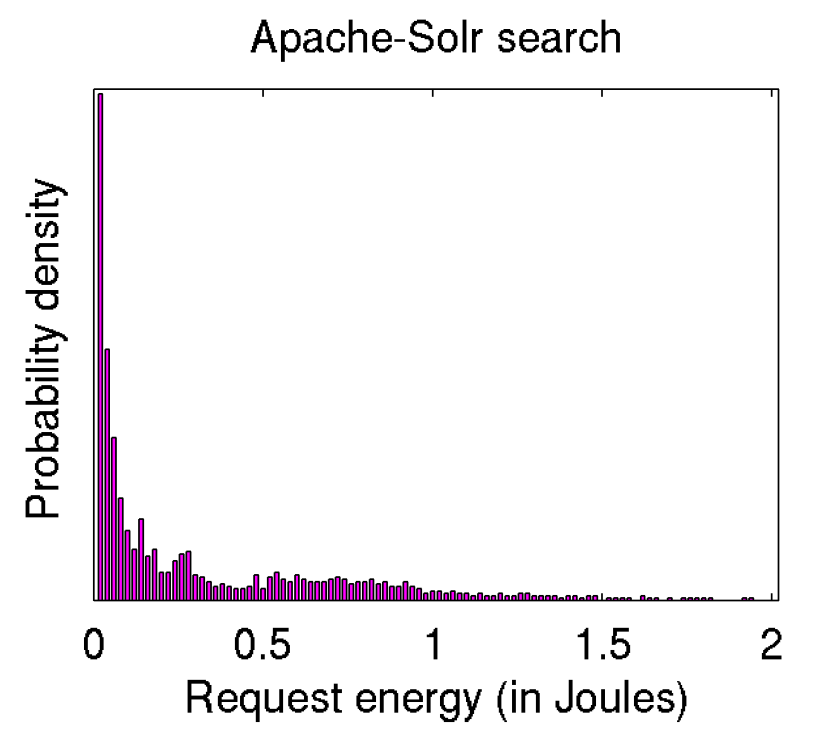 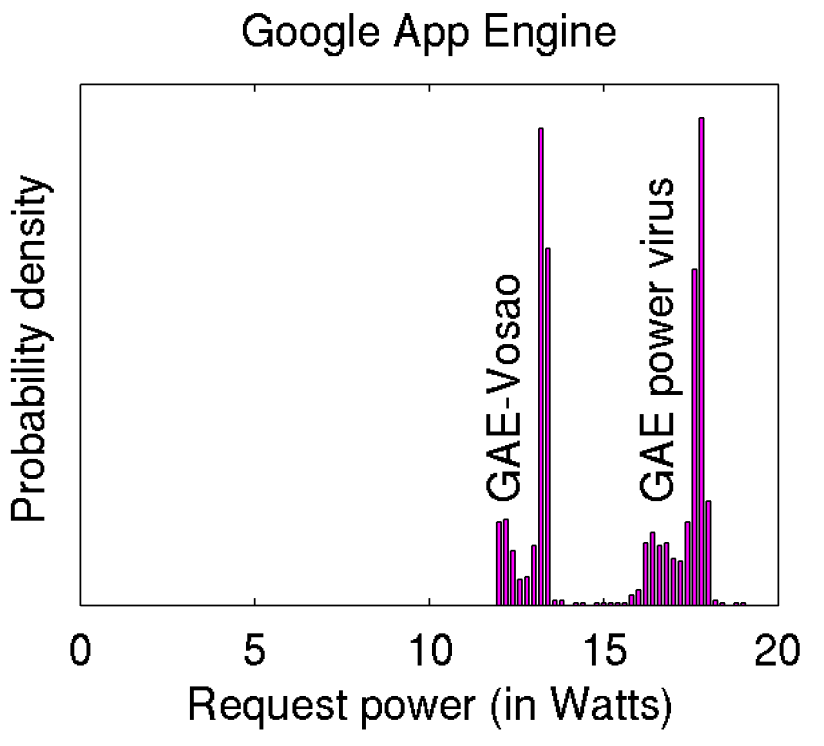 8
ASPLOS 2013
Validation of Request Power Accounting
Challenge of validation: 
Hard to know the ground truth – no way to directly measure request power or energy use on a multicore server

Validation approach #1:
Aggregate accounted request energy over a time duration to estimate total system energy usage; then match with measurement
No more than 9% error across six workloads on three machines
Validation approach #2:
Use accounted request energy to estimate system energy usage at hypothetical workload conditions (different mixes/rates of requests)
No more than 11% error for workloads with stable-behavior requests
9
ASPLOS 2013
Per-Request Power Control
Cap max power use of a server machine
Set equal per-request power budget for fairness
Power containers track request power usage, throttle high-power requests using core duty-cycle modulation

A case study of Google App Engine with power viruses
Power containers: 33% slowdown for power viruses; 2% slowdown for normal requests
Alternatively slow down all requests indiscriminately (13%) to lower the max power
10
ASPLOS 2013
Heterogeneity-Aware Request Distribution
Different workloads/requests exhibit different levels of machine preferences in energy efficiency
Energy usage on Intel SandyBridge over energy usage on Woodcrest







Power containers can capture fine-grained request energy profiles and distribute load in a server cluster for high efficiency
Case study shows 25% energy saving compared to alternatives
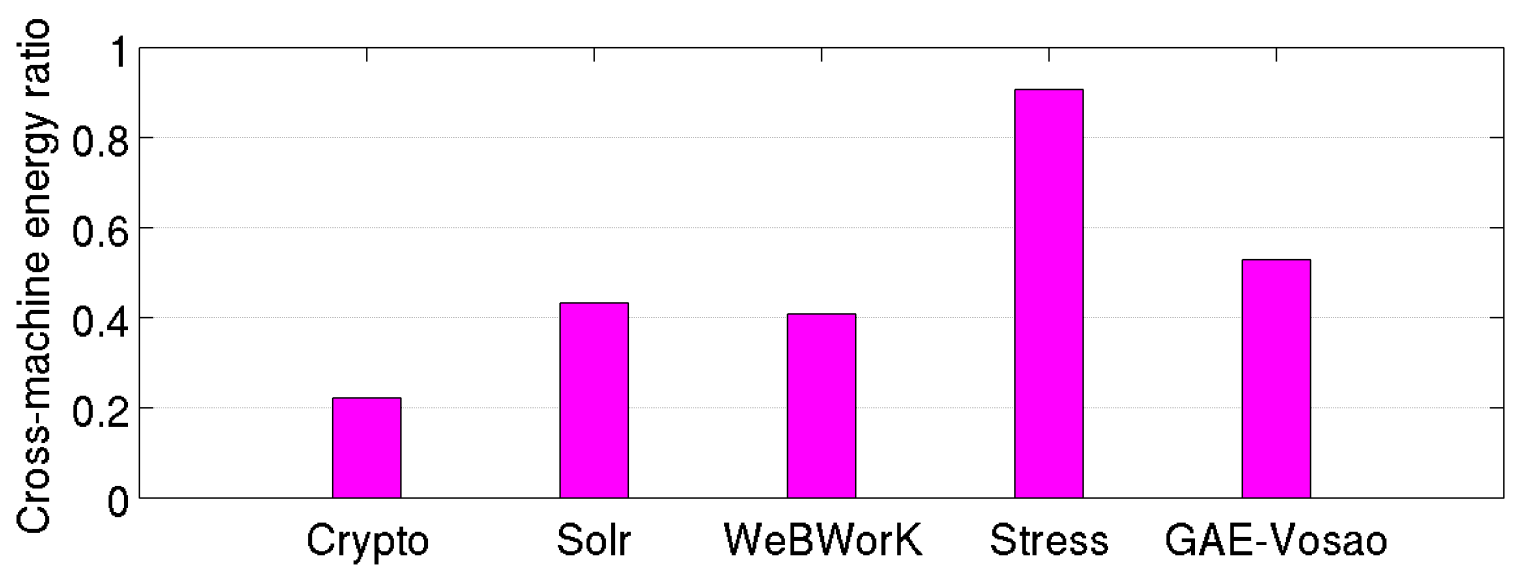 11
ASPLOS 2013
Conclusions
High-level messages:
Fine-grained power accounting and control are important for multicore server efficiency and dependability
Increasingly so on more power-proportional hardware and dynamic-behavior, user-controlled workloads (web 2.0, cloud computing, …)
Possible to support these at the OS (low overhead on today’s processor hardware, requiring no application assistance)

Contributions:
Enhanced modeling to account for multicore shared power
Use online measurement to mitigate power model inaccuracy
OS-level online request power tracking and control
Utility in power virus control and adaptive request distribution
12
ASPLOS 2013